Востребованные кадры в Парке высоких технологий КР
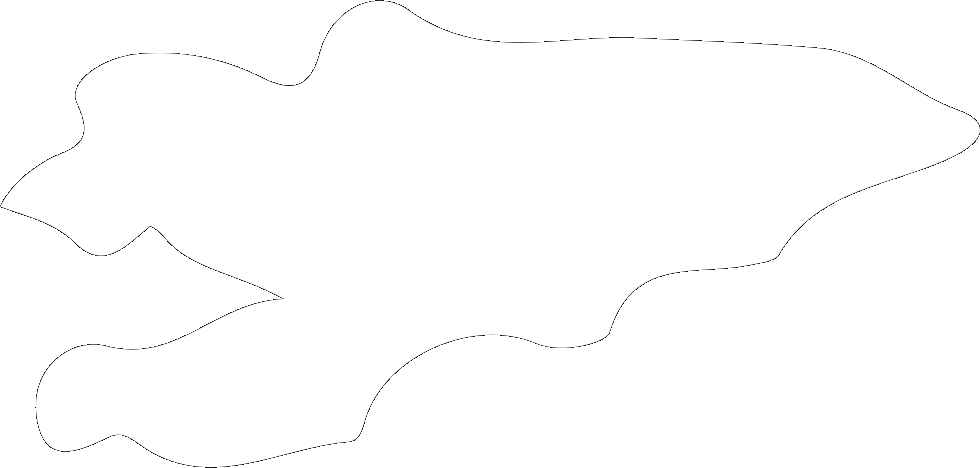 Коротко о ПВТ КР
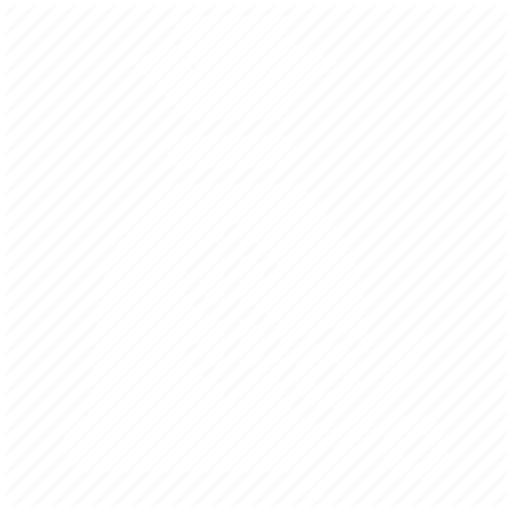 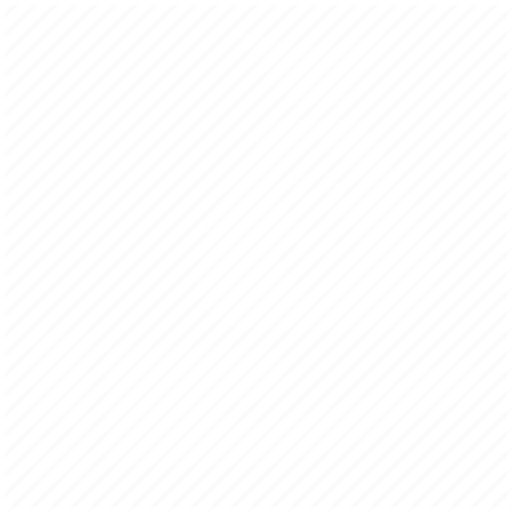 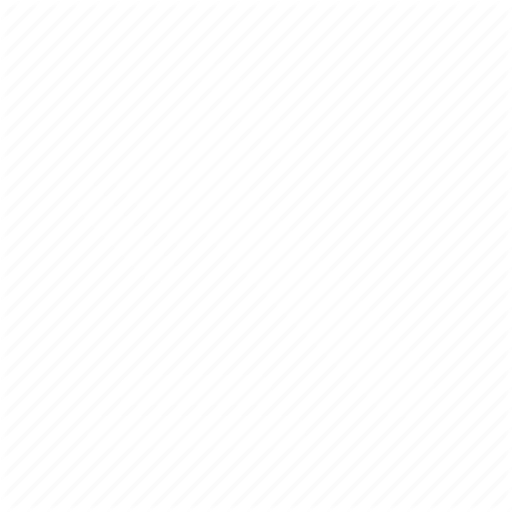 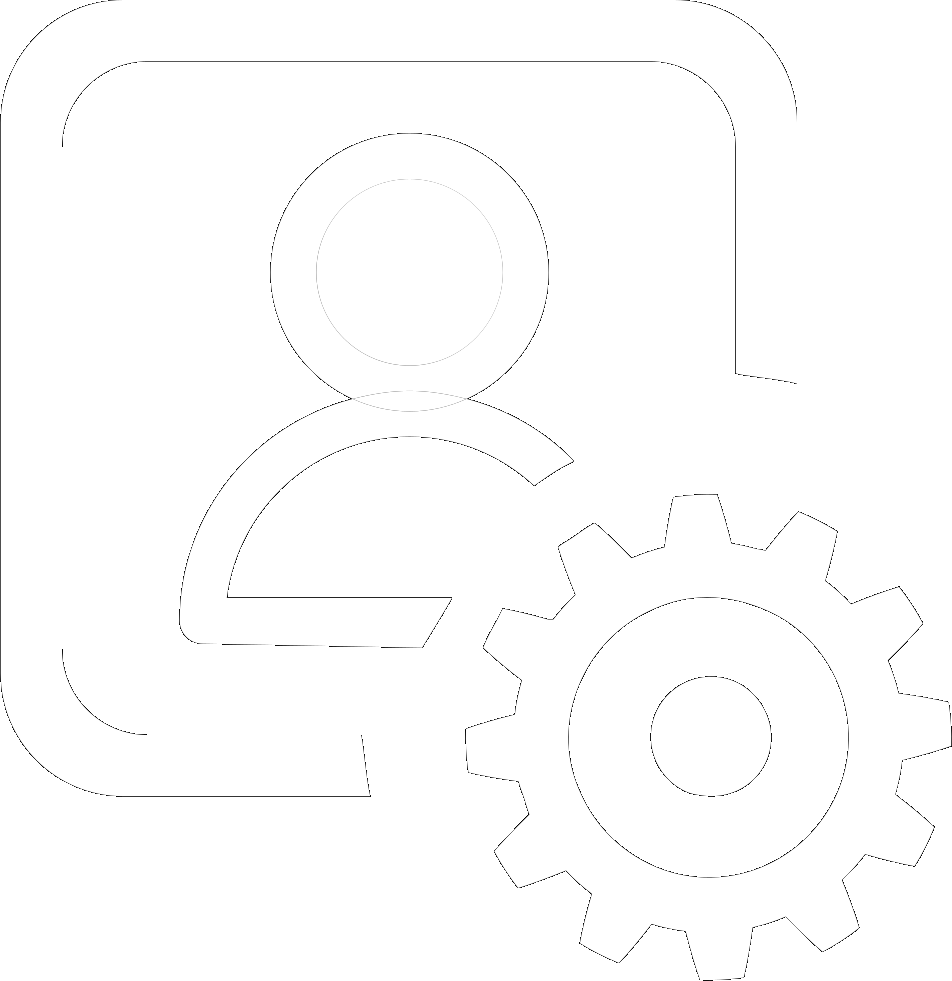 Освобождение от НДС, НсП, и Налога с продаж. Также значительное уменьшение подоходного налога и соц. отчислений.
В 2011 году Жогорку Кенеш принял Закон КР о “Парке высоких технологий КР”
В 2012 Правительство КР учредила Дирекцию ПВТ КР
Компании-резиденты отчисляют 1% от своей выручки в бюджет ПВТ КР
ПВТ КР динамично растет
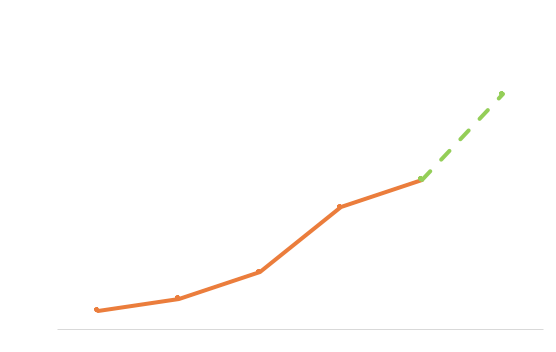 Более чем 77 компаний зарегистрировано.  Прогнозируемый рост количества резидентов ожидается 75%.  

Почти 90% услуг в ПВТ экспортируется в за рубеж.  

Прогнозируемый рост совокупного дохода ПВТ КР составит 47%.
*Проекция за 2019 год
Результаты за три квартала 2019 г.
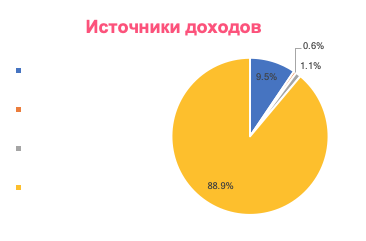 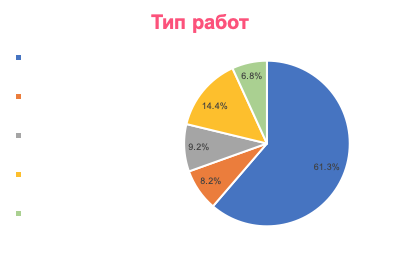 По сравнению с индикаторами за 3 квартала 2018 г.
Экспорт по странам за 3 квартала 2019
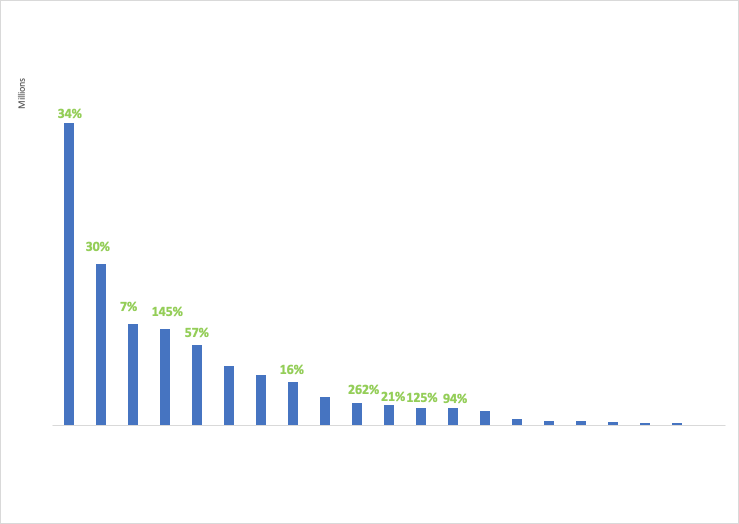 Какие кадры востребованы в сфере ИТ?
Агрегатор вакансий в DEVKG (devkg.com)
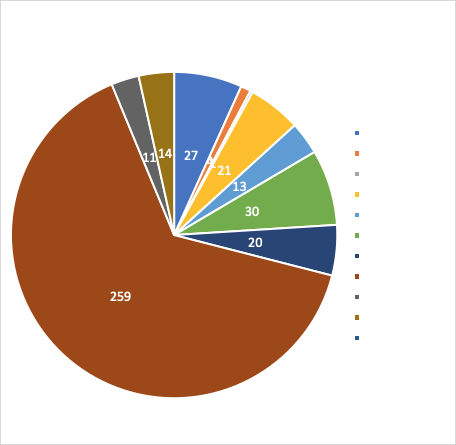 С 14 июня 2019 года 417 объявлений из которых 396 уникальных.
Профиль объявлений для программистов
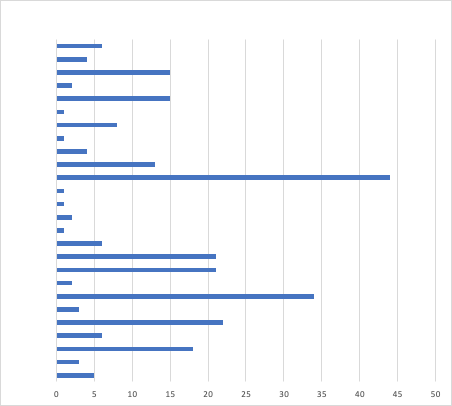 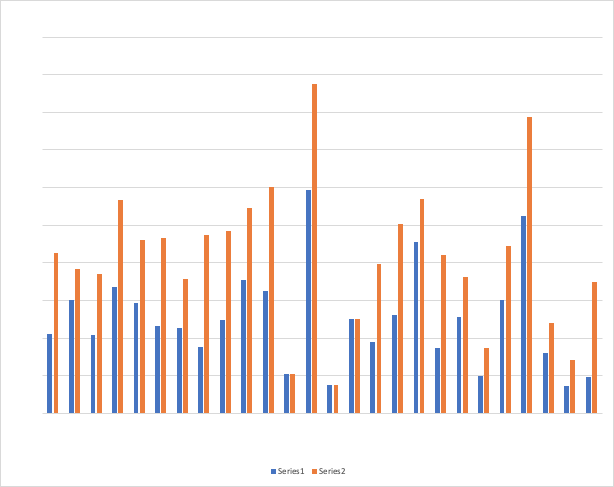 Средние заработные платы по уровню программистов.
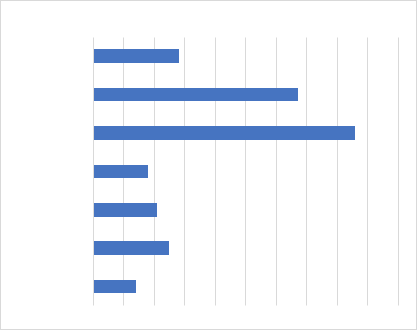 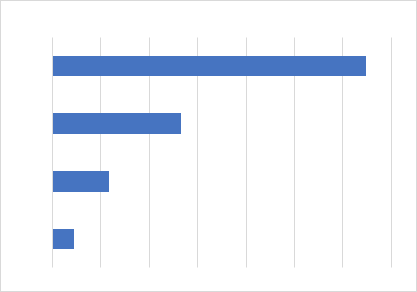 Средние заработные платы по другим профессиям в ИТ
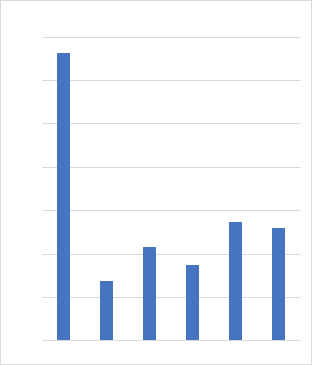 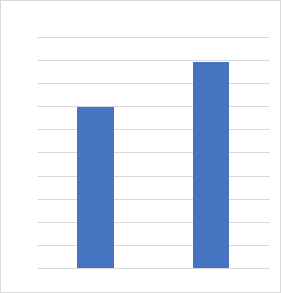 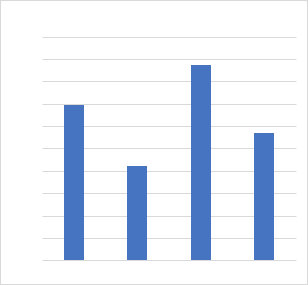 Средние заработные платы по другим профессиям в ИТ
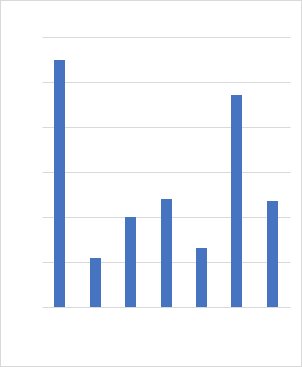 Место работы предлагаемые работодателями и средние ЗП
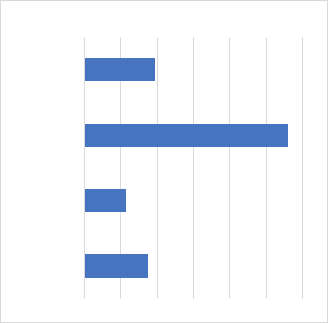 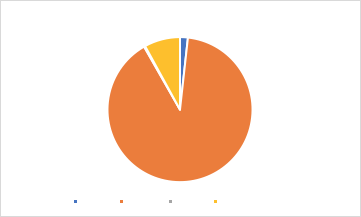 Задачи ПВТ КР на 2024 год
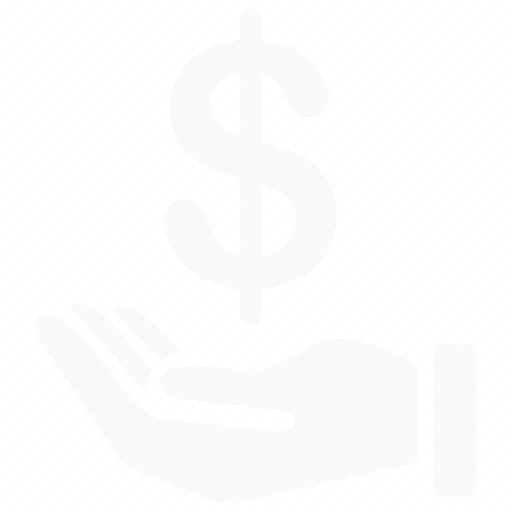 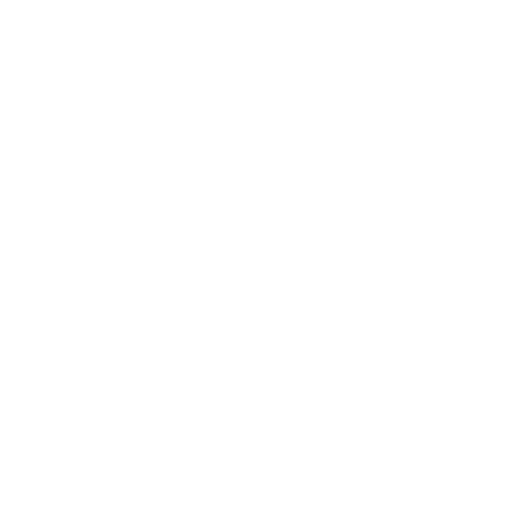 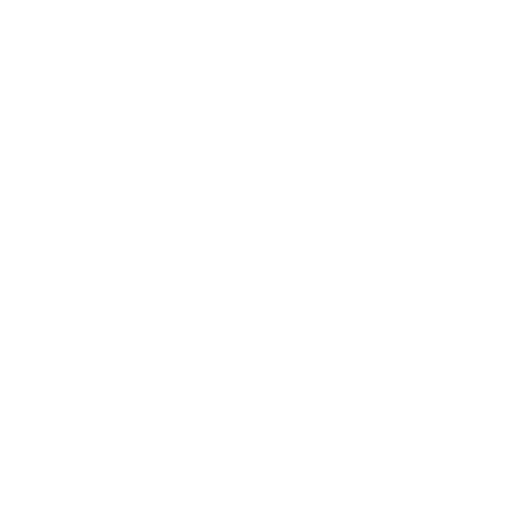 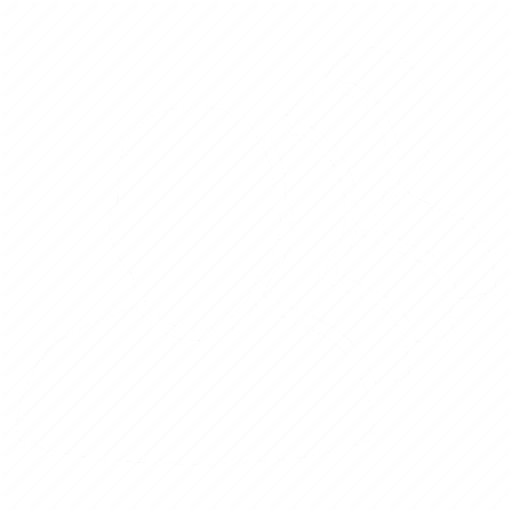 Содействие в увеличении ИТ специалистов (ожидаем более 10 000 сотрудников)
Упор на поддержку ИТ стартапов
Содействие в увеличении доходов а ПВТ в международных рынках
Улучшение имиджа КР в мировом ИТ рынке.
Компании в ПВТ КР
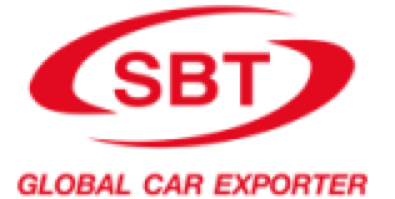 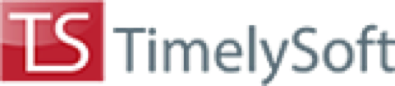 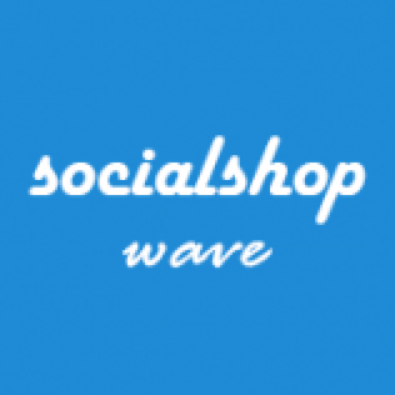 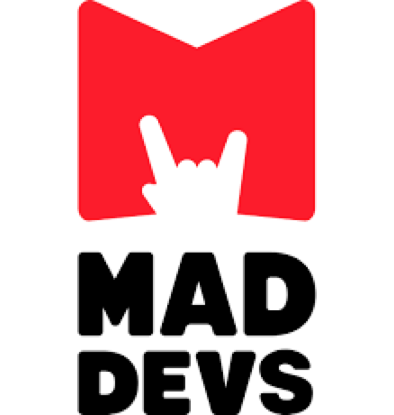 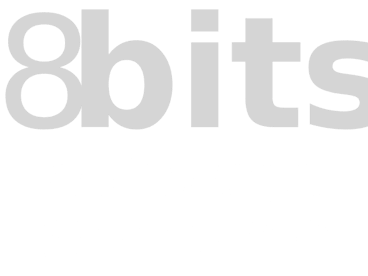 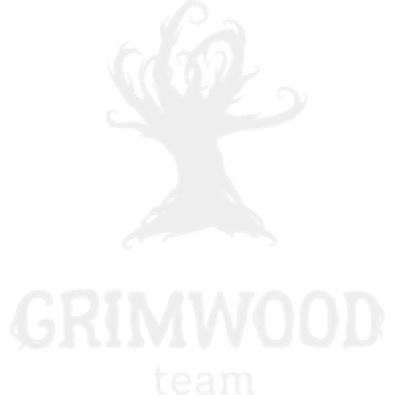 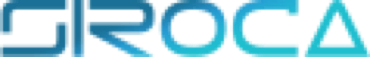 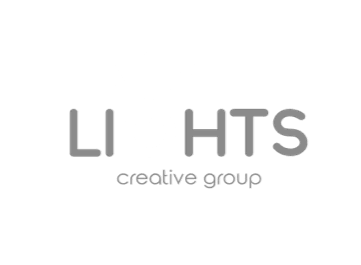 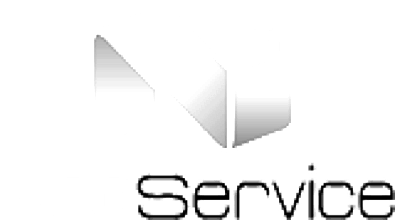 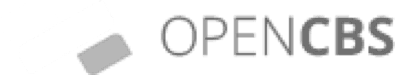 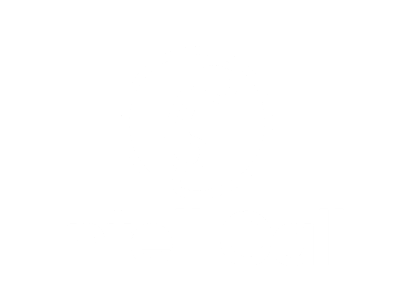 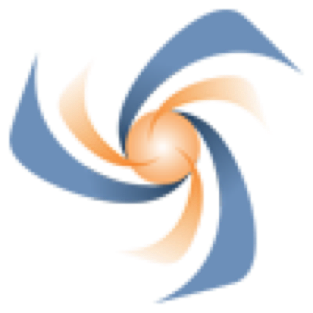 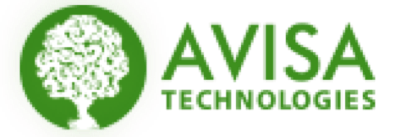 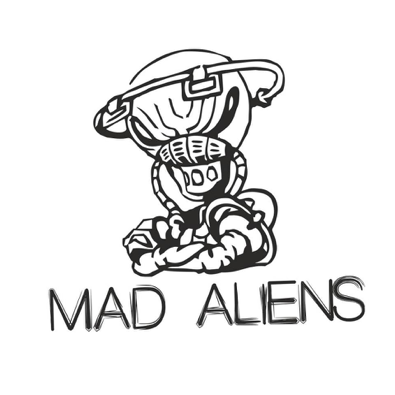 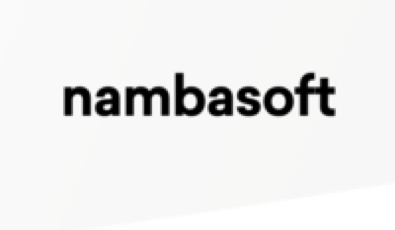 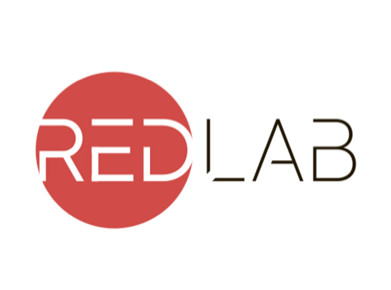 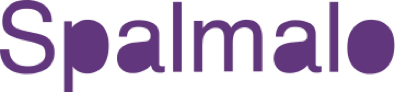 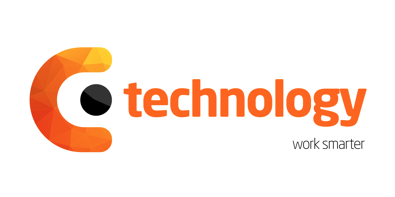 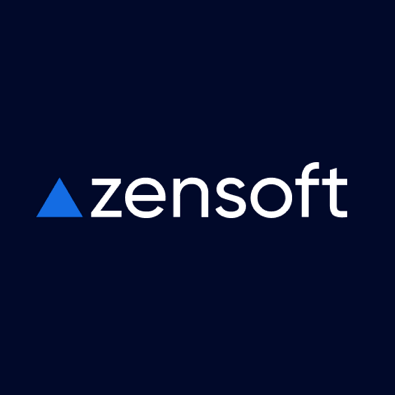 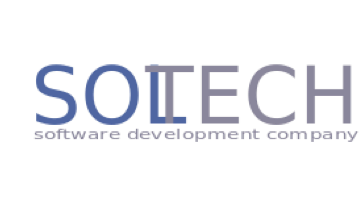 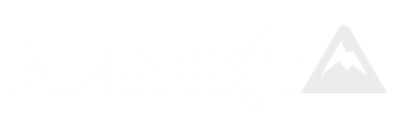 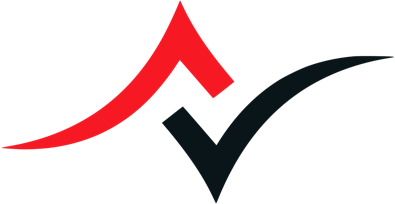 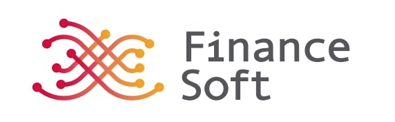 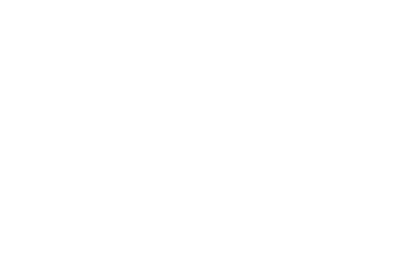 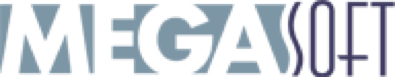 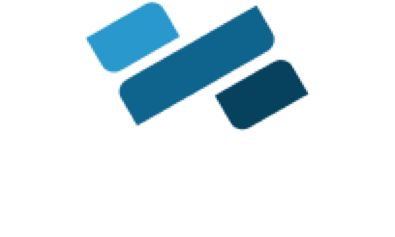 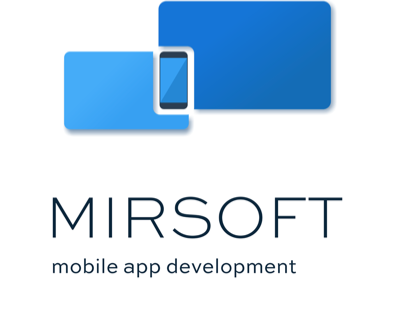 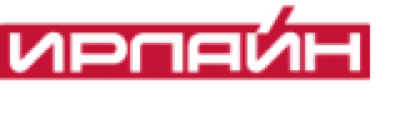 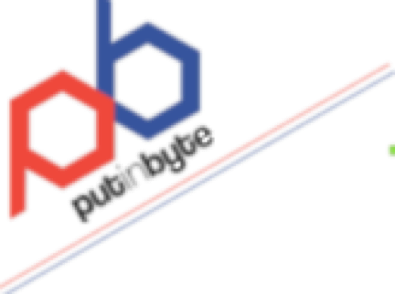 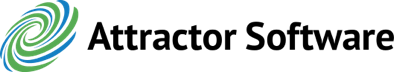 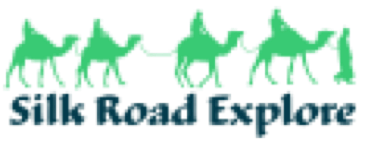 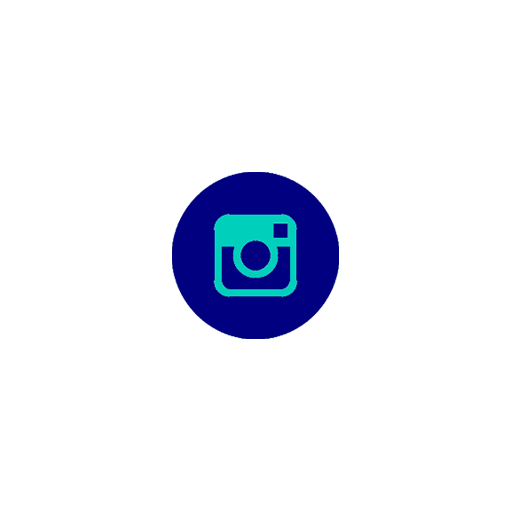 Спасибо!
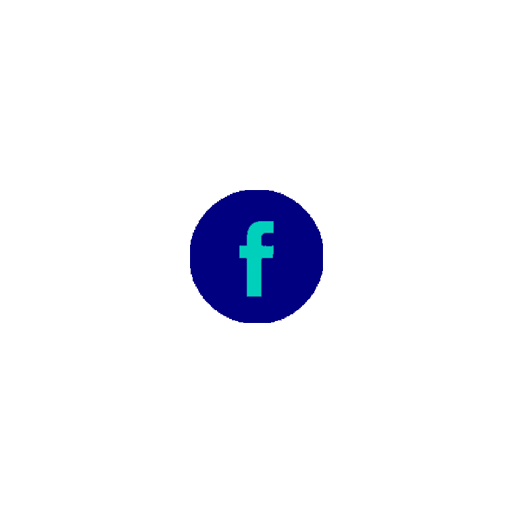 htp.kg
Вопросы?

http://htp.kg 
office@htp.kg 
+996555221146
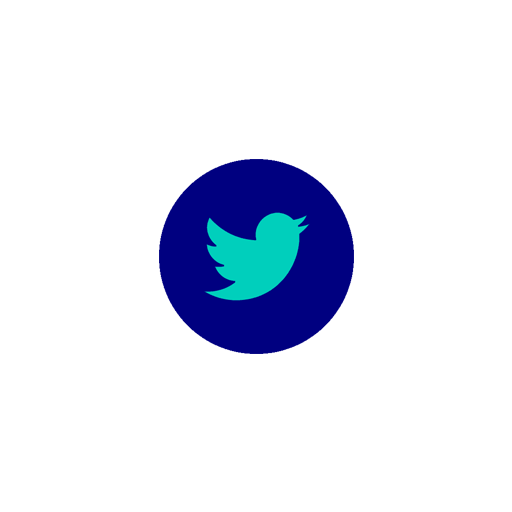 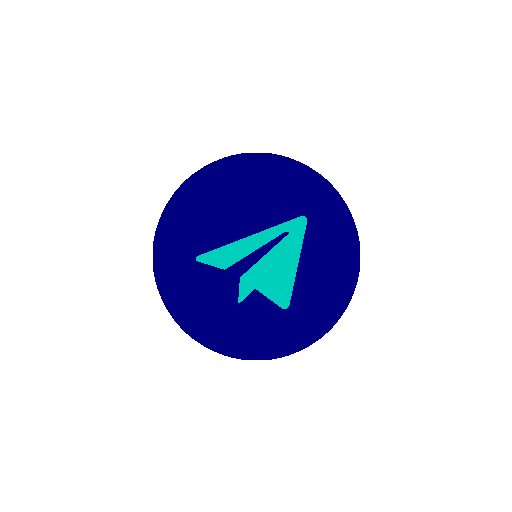